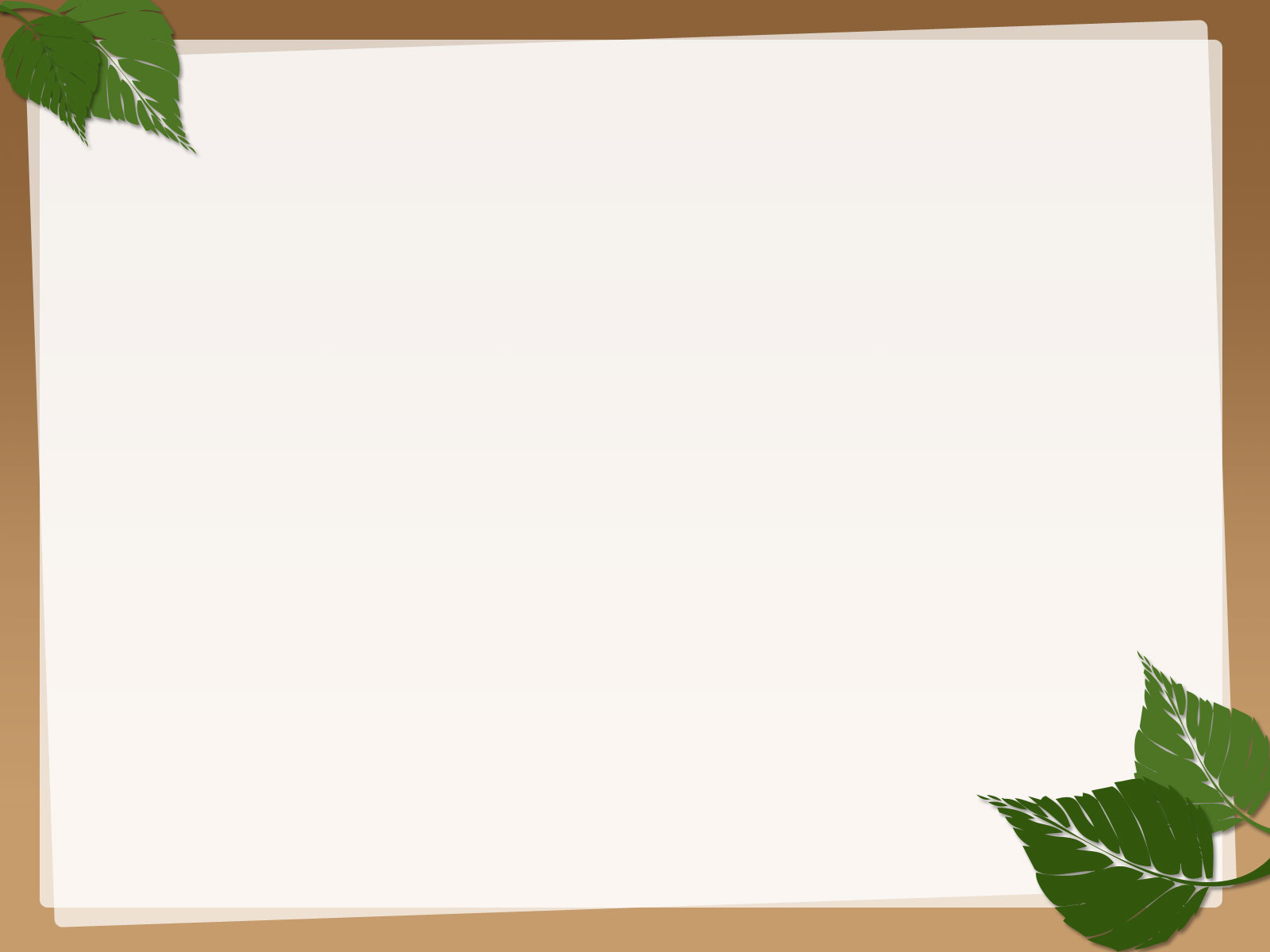 Bài 2: CÁC DẠNG THÔNG TIN THƯỜNG GẶP
Sách giáo khoa trang 17
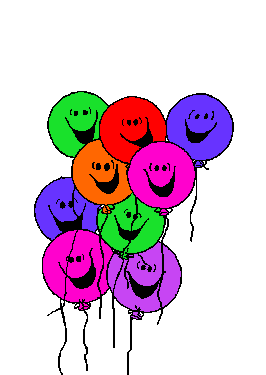 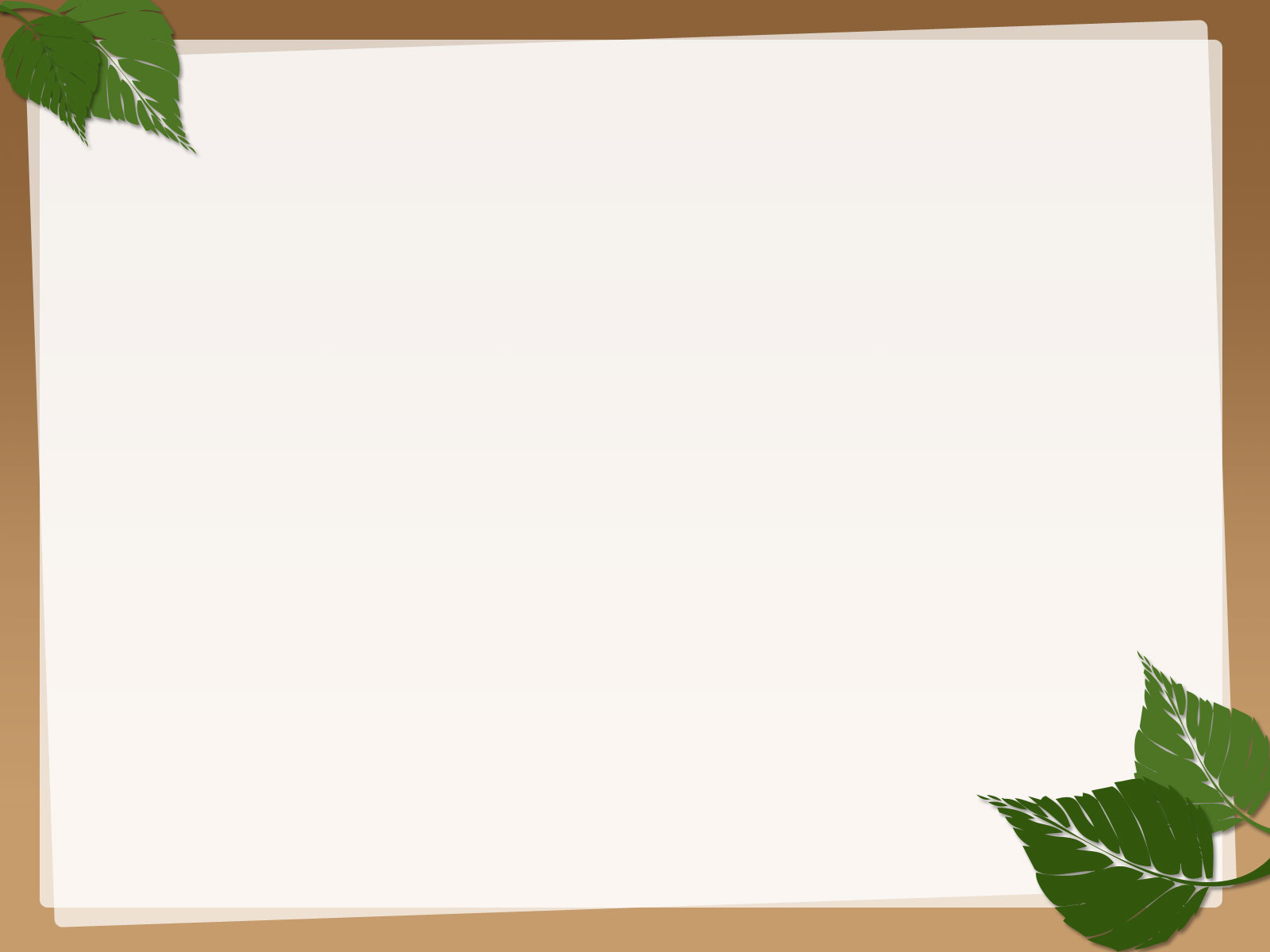 Mục tiêu bài học
- Nhận biết được ba dạng thông tin thường gặp: dạng chữ, dạng hình ảnh, dạng âm thanh.
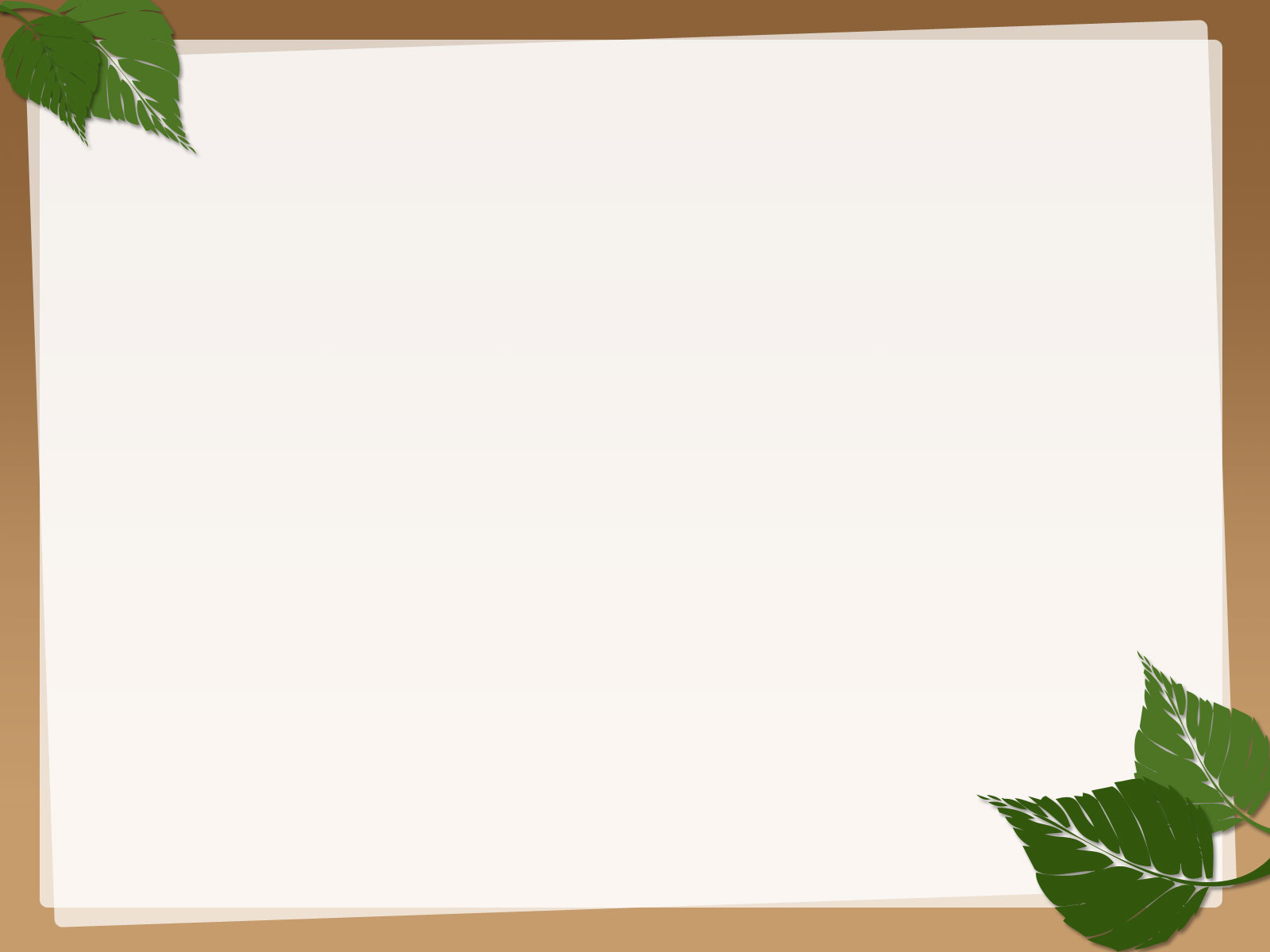 Khởi động
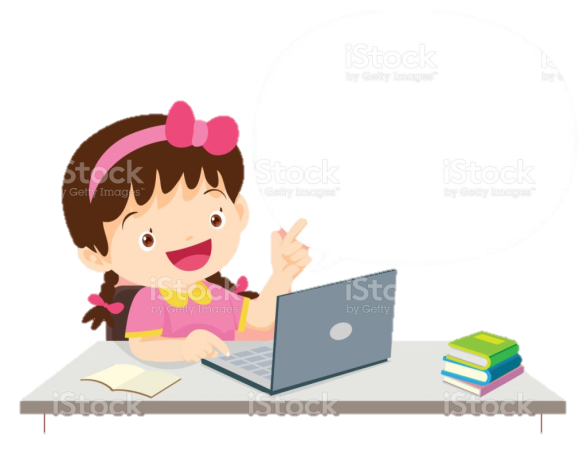 Em hãy lấy ví dụ cho thấy các giác quan khác nhau thu nhận dạng thông tin khác nhau?
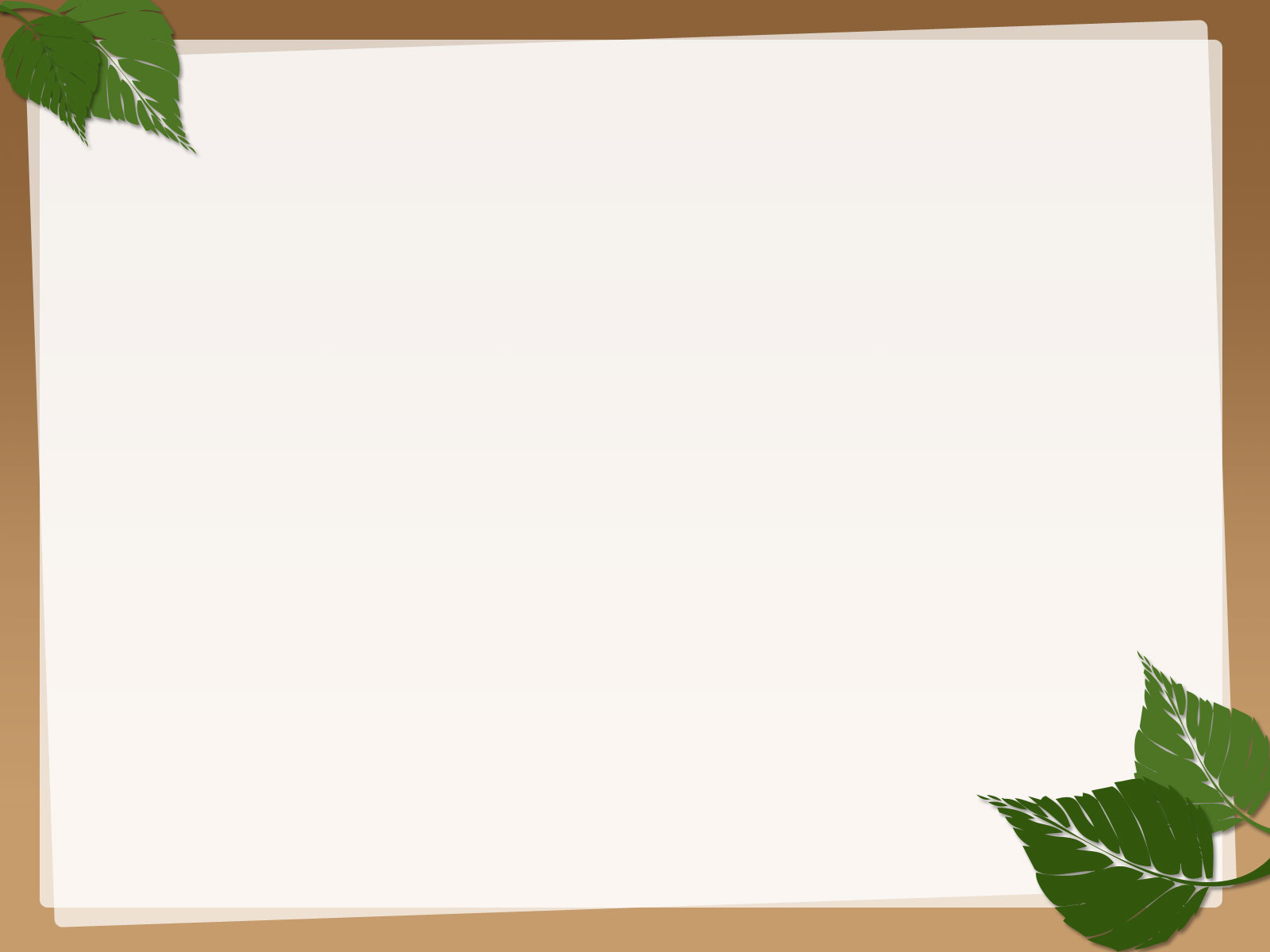 1. Thông tin dạng chữ
? Em hãy cho biết một vài thông tin trong thời khóa biểu sau.
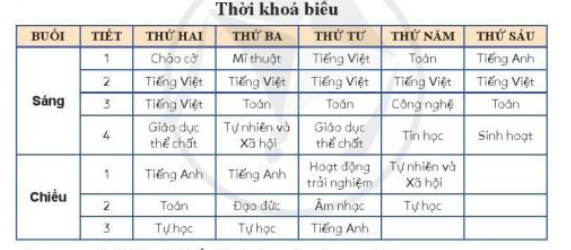 Thông tin trong thời khóa biểu là thông tin dạng chữ
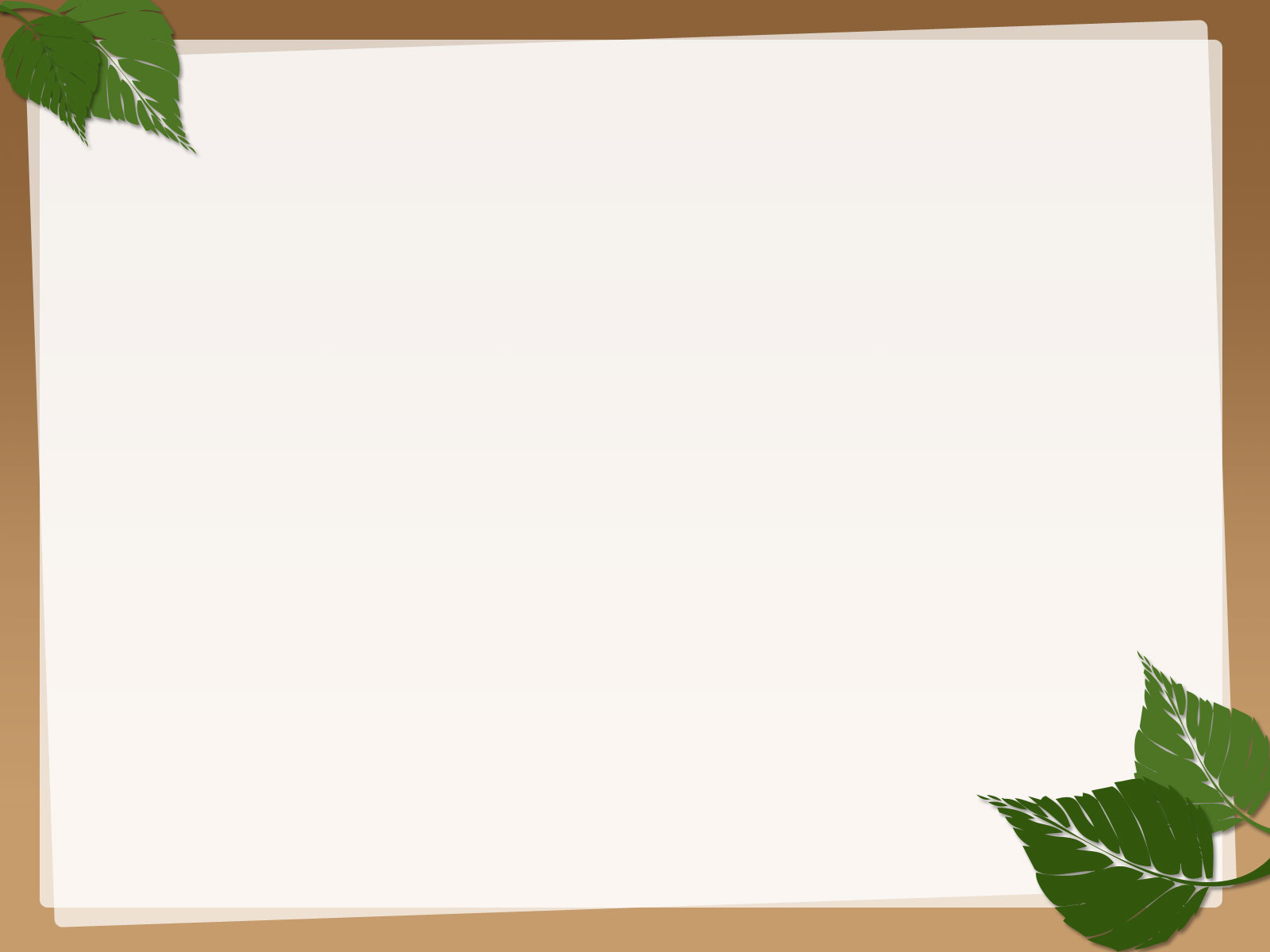 2. Thông tin dạng hình ảnh
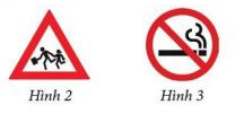 Em có biết ý nghĩa của biển báo ở hình 2, 3?
Thông tin ở các biển báo 1, 2 và 3 là thông tin dạng hình ảnh.
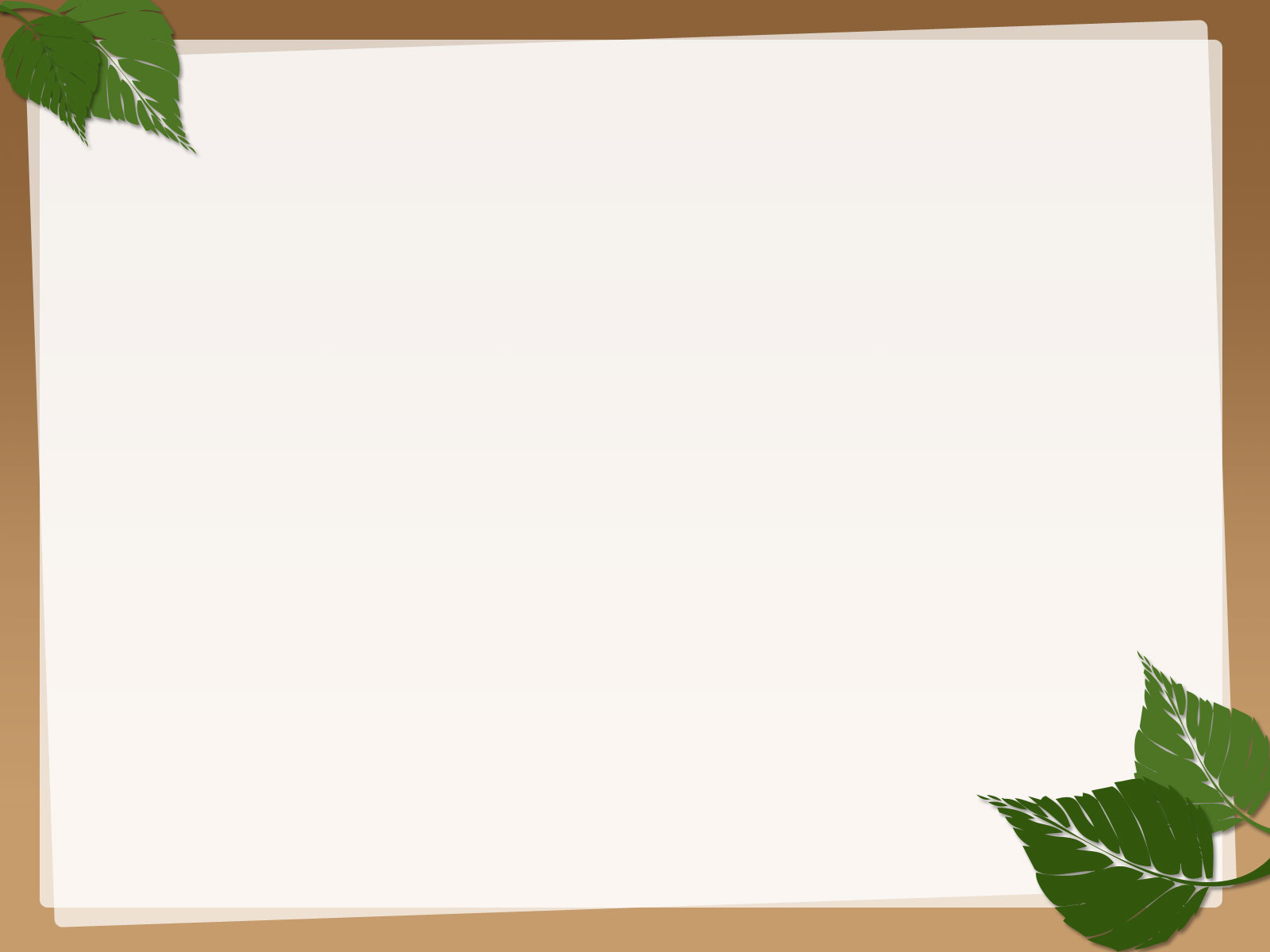 3. Thông tin dạng âm thanh
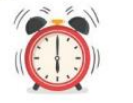 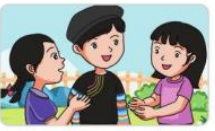 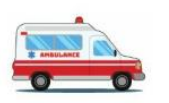 Chuông đồng hồ báo thức reo
Tiếng còi xe cứu thương
Tiếng trò chuyện của học sinh
Thông tin dạng âm thanh.
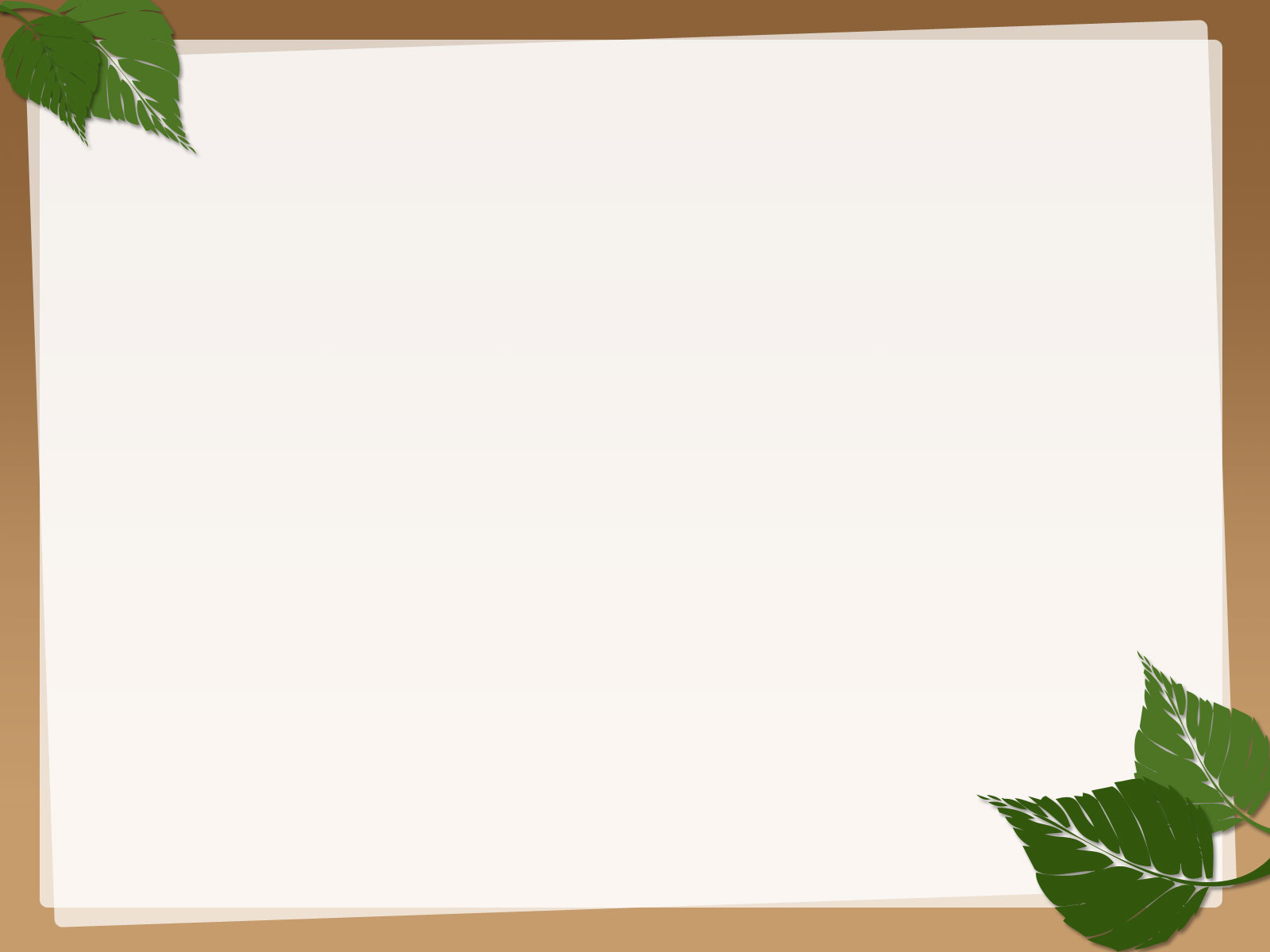 KẾT LUẬN
Hằng ngày, chúng ta luôn thu nhận thông tin ở nhiều dạng khác nhau.
Ba dạng thông tin thường gặp: dạng chữ, dạng âm thanh và dạng hình ảnh.
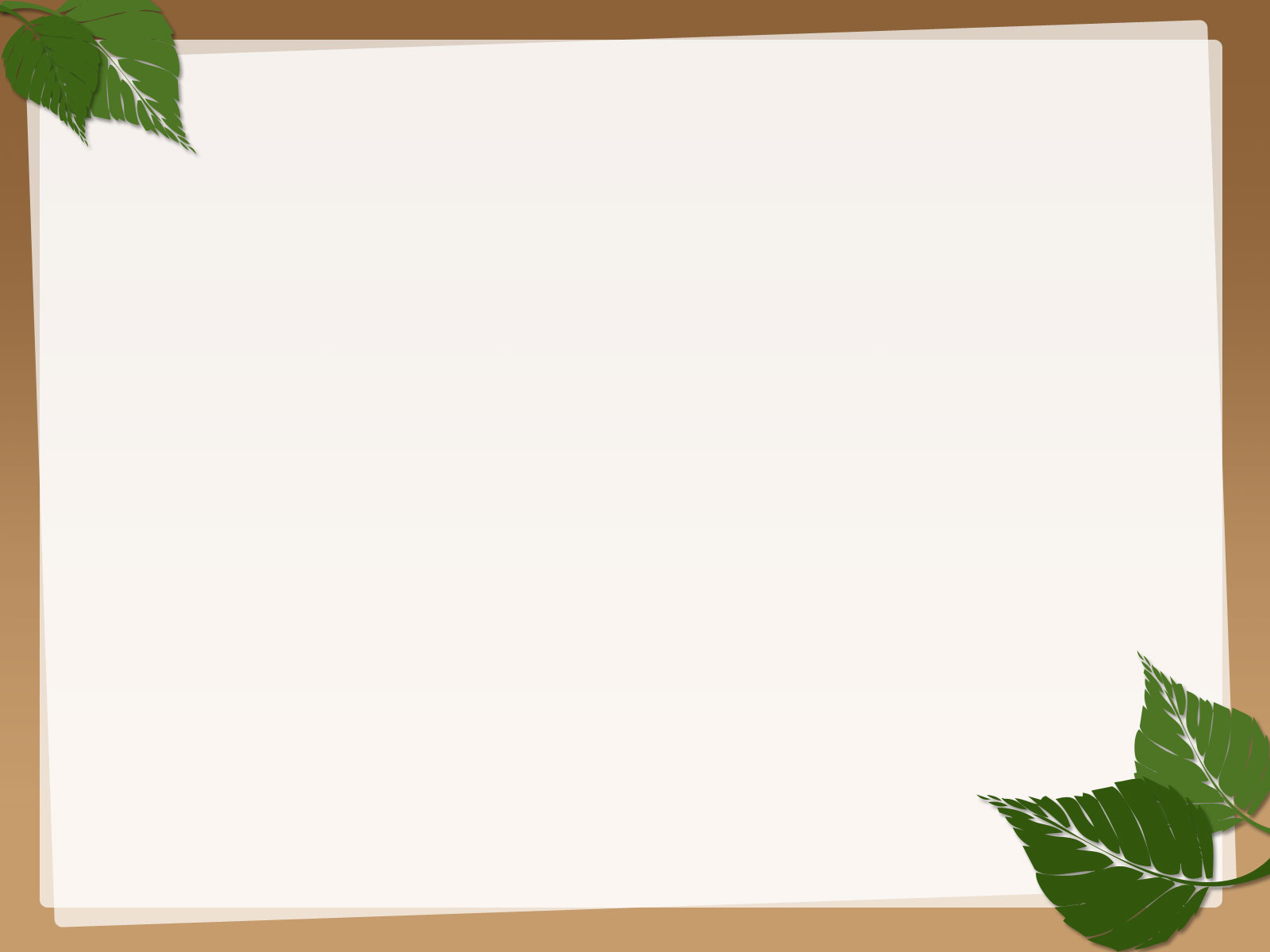 LUYỆN TẬP
Hoạt động nhóm
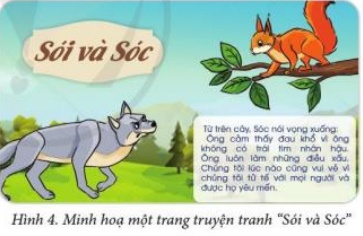 Theo em, trang truyện tranh ở Hình 4 có những dạng thông tin nào?
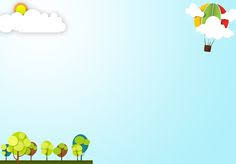 Câu 1: Chúng ta thu thập thông tin ở mấy dạng?
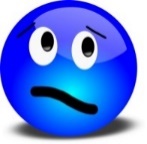 A
Một dạng
B
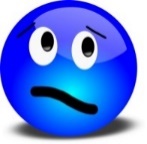 Một số dạng
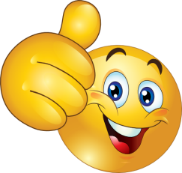 C
Nhiều dạng khác nhau
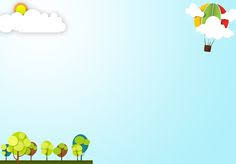 Câu 2: Có mấy dạng thông tin thường gặp:
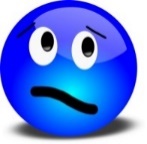 A
2
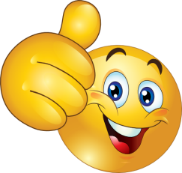 3
B
C
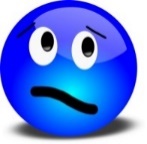 4
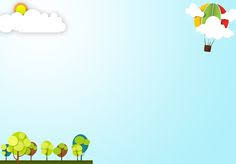 Câu 3: Ba dạng thông tin thường gặp là:
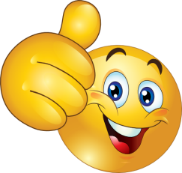 A
Dạng chữ, dạng âm thanh, dạng hình ảnh
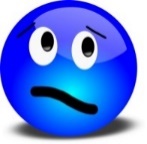 B
Dạng chữ, dạng số, dạng âm thanh
C
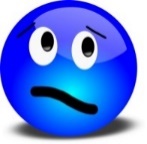 Dạng văn bản, dạng hình ảnh, dạng tiếng.
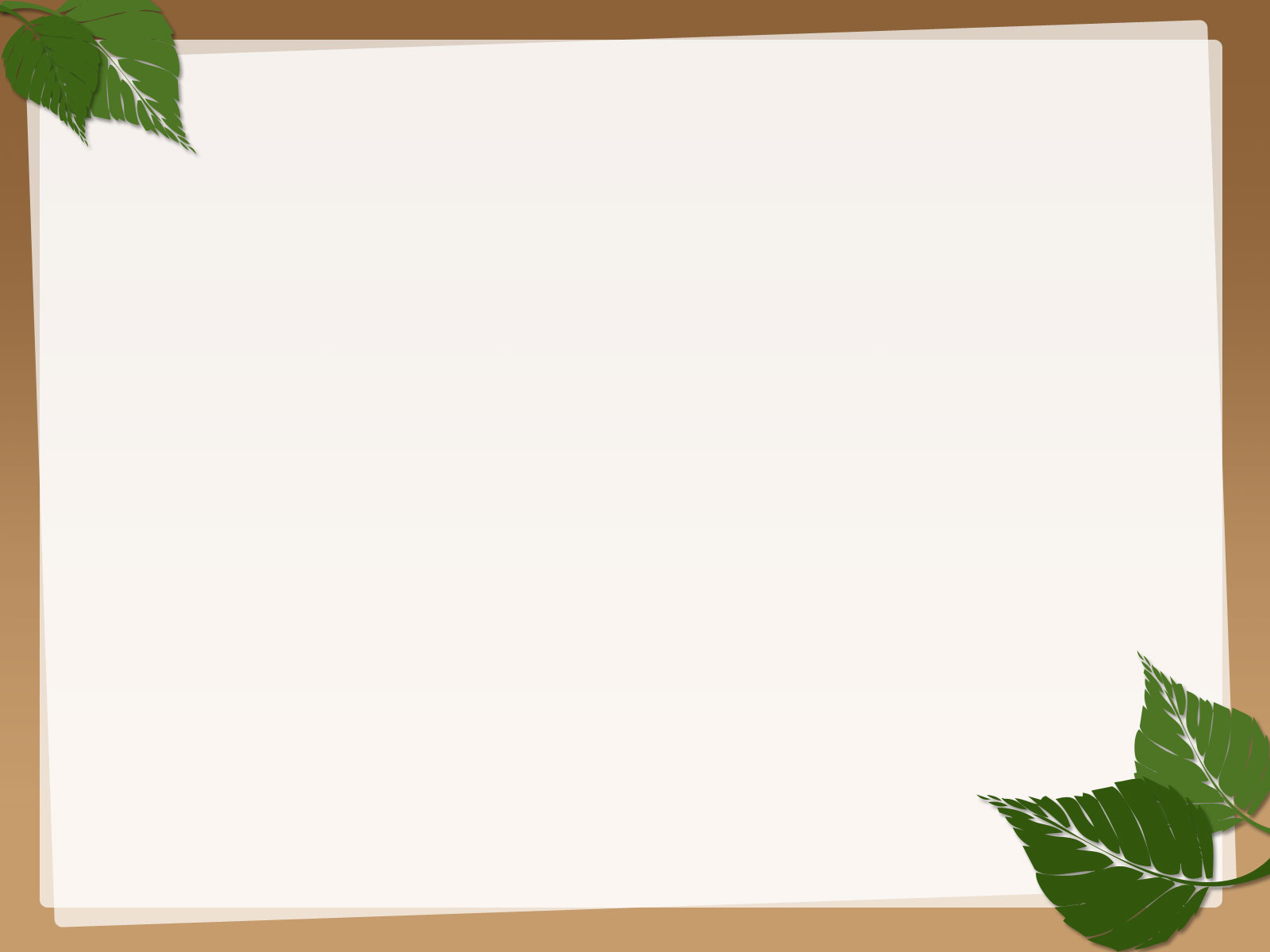 Bài tập
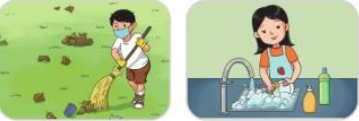 Em hãy đoán ý nghĩa chung của hai bức tranh ở bên rồi đặt tên chung cho chúng?
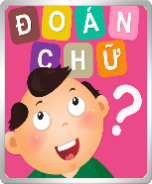 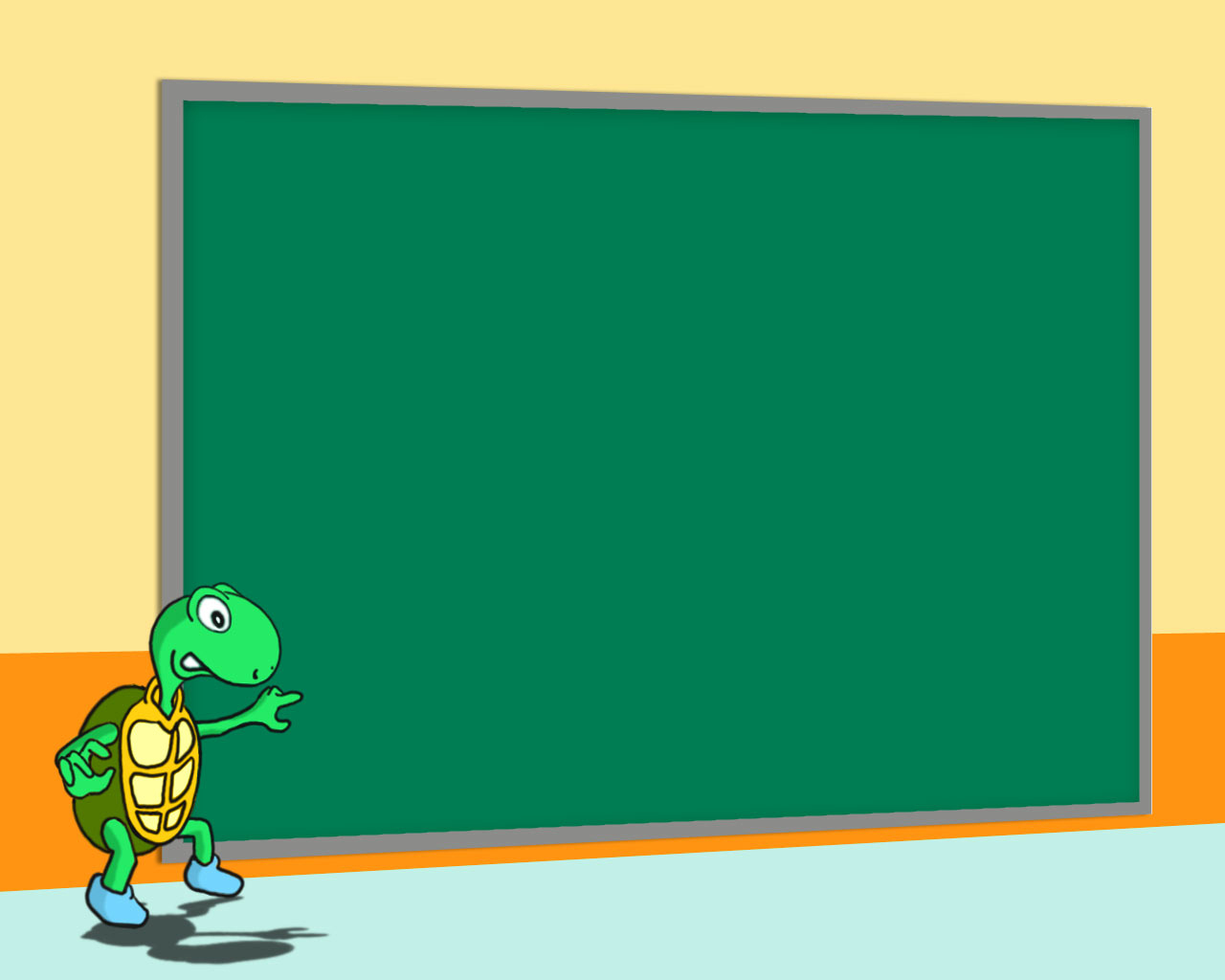 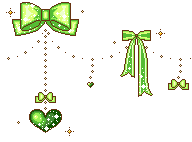 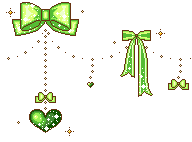 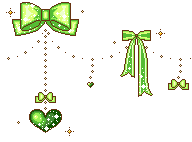 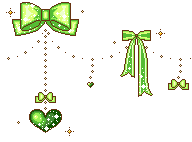 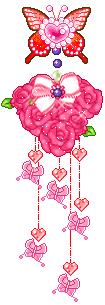 CHÚC CÁC EM HỌC TỐT
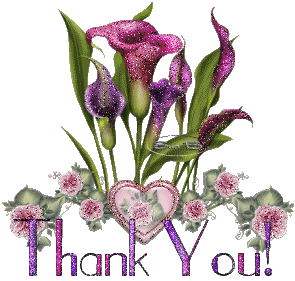